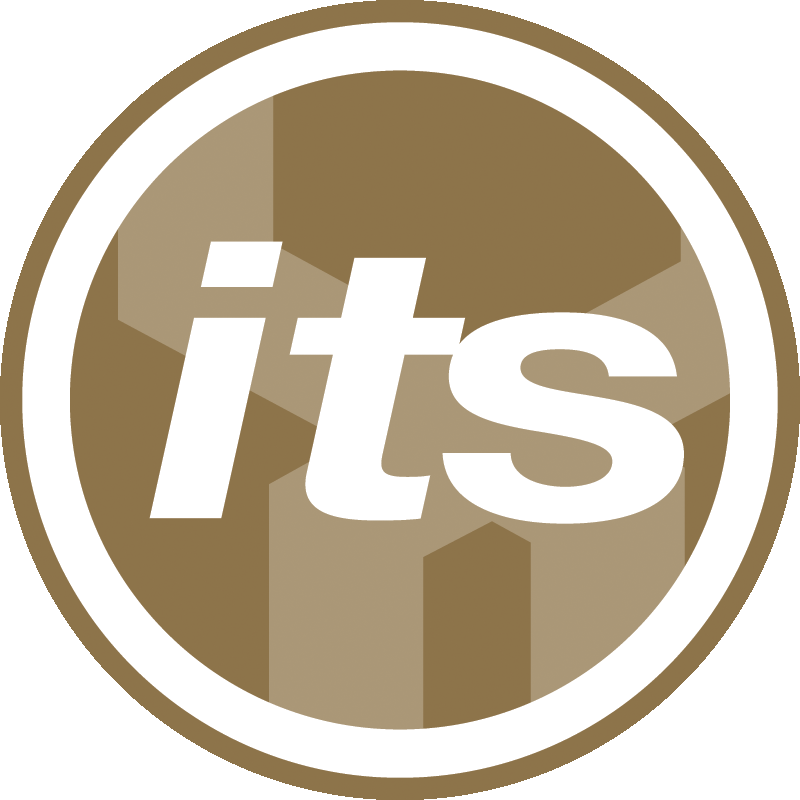 UH Applications Developers Meetingmm/dd/201y
Today’s slides are available onlinehttps://go.hawaii.edu/w
Speakers
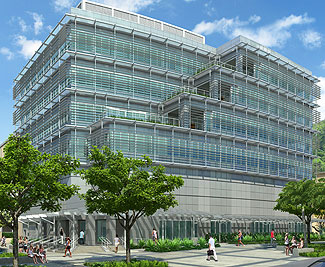 Michael Hodges: ITS, Middleware/IAM
name: office, title
University of Hawaii © 2015
2
Agenda
Discussion: title
Presentation: title
Notables, Quick Tips and Reminders
Snacks: And an opportunity to meet colleagues
University of Hawaii © 2015
3
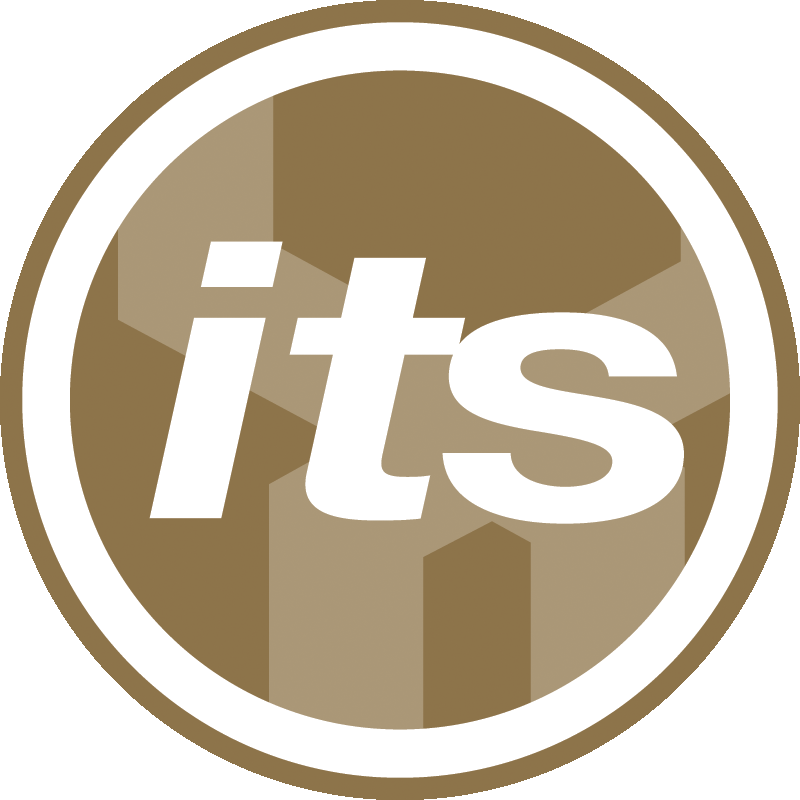 Presentation Title
Michael Hodges
ITS, Identity and Access Management
University of Hawaii © 2015
4
Questions?
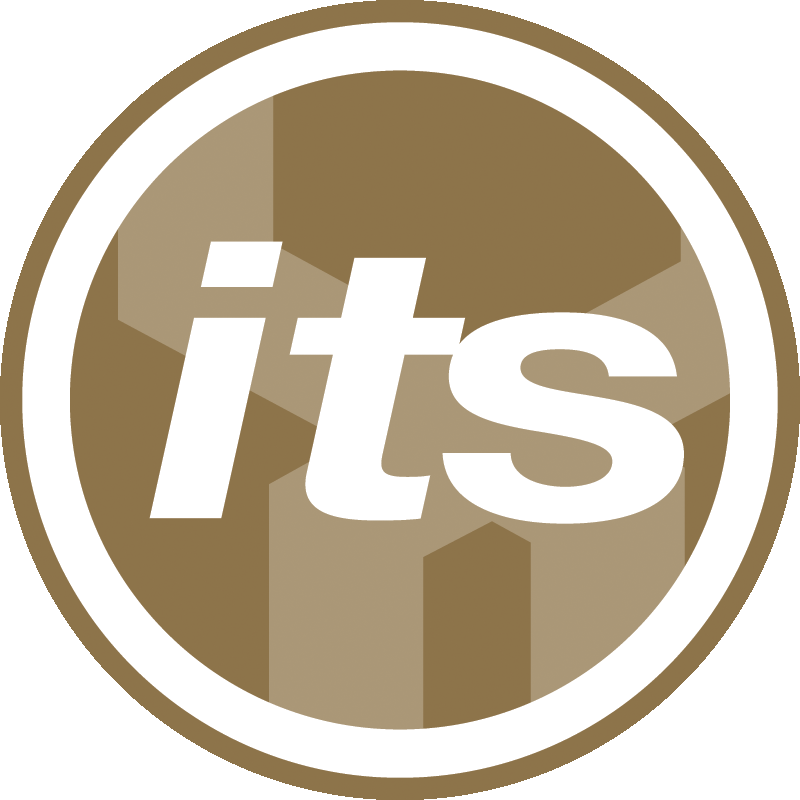 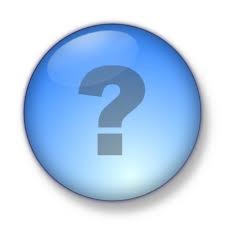 Michael Hodges
ITS, Identity and Access Management
University of Hawaii © 2015
5
Presentation Title
Presenter Name
Presenter Title
University of Hawaii © 2015
6
Questions?
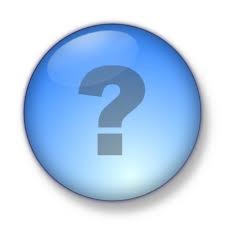 Presenter Name
Presenter Title
University of Hawaii © 2015
7
Wrapping Up
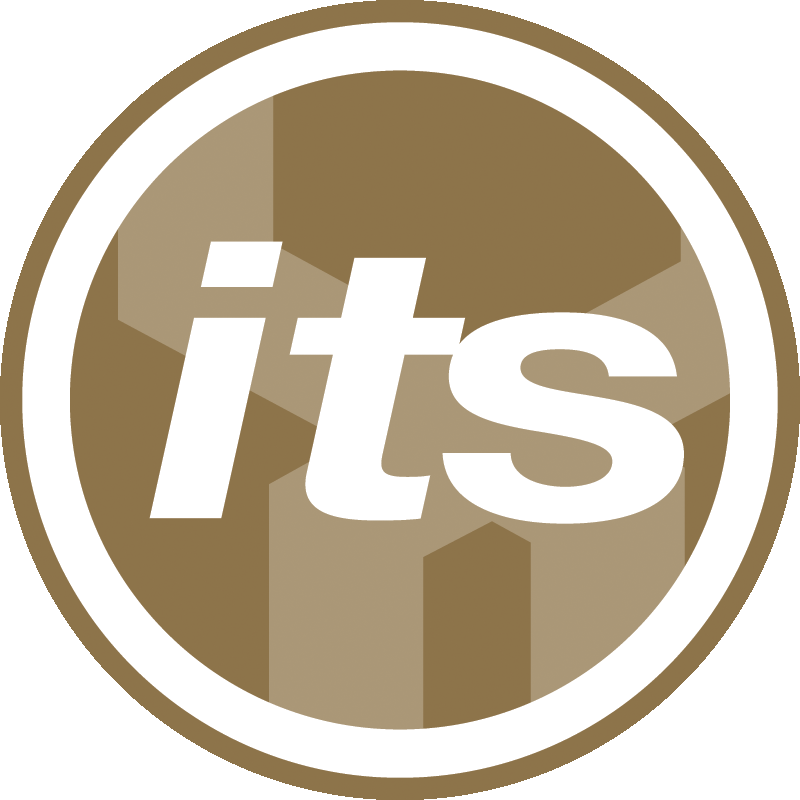 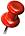 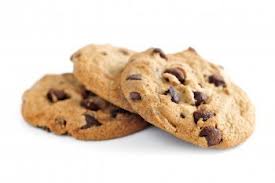 Email suggestions for future topics to mhodges@hawaii.edu
Check out the snacks in the back
Take a moment to introduce yourself to your colleagues (meet at least 1 new person)
University of Hawaii © 2015
8